YÜKSEK LİSANS 2024-2025
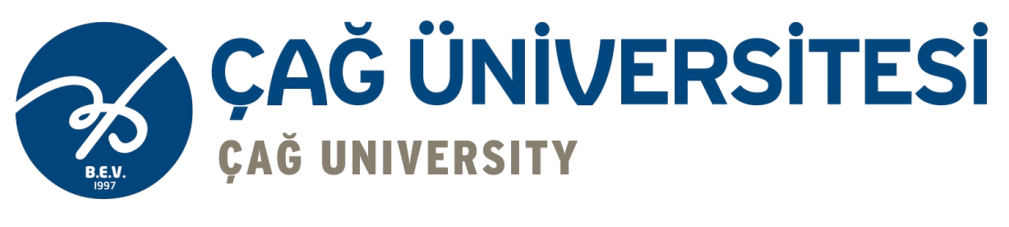 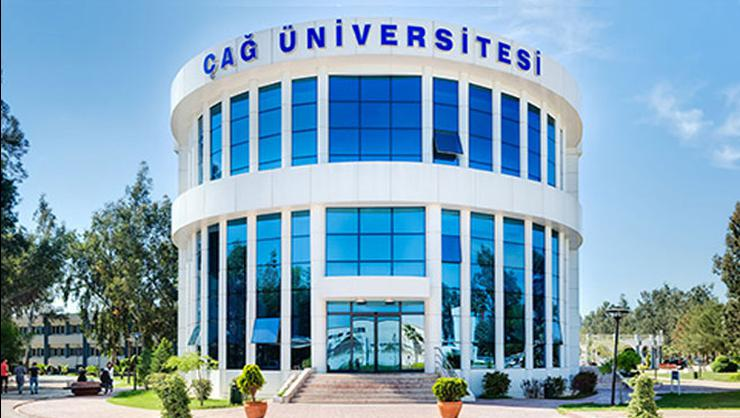 MAKALE ANALİZİ
Ad Soyad
Bölüm
SOSYAL BİLİMLER ENSTİTÜSÜ
00
MAKALE ANALİZİ
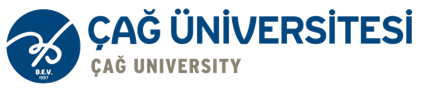 MAKALENİN KÜNYESİ
Makalenin Tam Künyesi (Çağ Üniversitesi Tez Yazım Kurallarına Göre)
00
MAKALE ANALİZİ
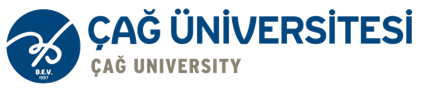 İÇERİK YAPISI
Makalede giriş ve sonuç bölümleri dahil olmak üzere kullanılan başlıklar.
00
MAKALE ANALİZİ
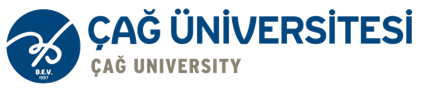 ÇALIŞMANIN TEORİK ZEMİNİ
Çalışmanın arka planı
Literatür kısmında bahsedilen ilgili çalışmaların künyesi
00
MAKALE ANALİZİ
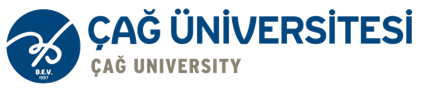 ÇALIŞMANIN TEORİK ZEMİNİ
Çalışmanın arka planı
Literatür kısmında bahsedilen ilgili çalışmaların künyesi -2
00
MAKALE ANALİZİ
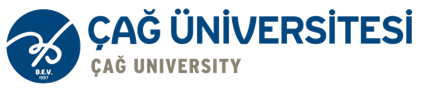 MAKALENİN KÜNYESİ
Araştırma problemi ve çalışmanın önemi nedir?
Makalenin bu kısmını buraya alalım.
00
MAKALE ANALİZİ
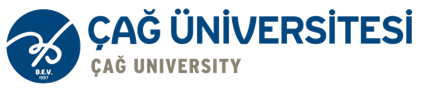 TEMEL PROBLEM
Makaledeki amaç kısmı «….» yazılacak
00
MAKALE ANALİZİ
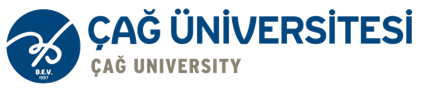 TEMEL PROBLEM
Araştırma soru / soruları nedir? (varsa)
00
MAKALE ANALİZİ
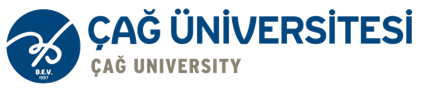 TEMEL PROBLEM
Araştırmanın hipotezleri ?
00
MAKALE ANALİZİ
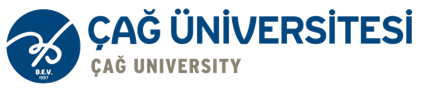 TEMEL PROBLEM
Araştırmanın modeli
00
MAKALE ANALİZİ
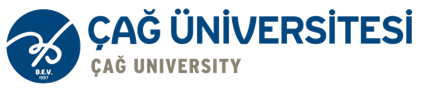 MAKALENİN KÜNYESİ
Makalede kullanılan veri toplama araçları
00
MAKALE ANALİZİ
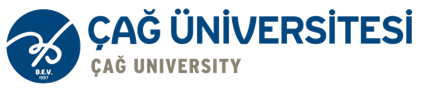 MAKALENİN KÜNYESİ
Makalede kullanılmış örnekleme yöntemi
00
MAKALE ANALİZİ
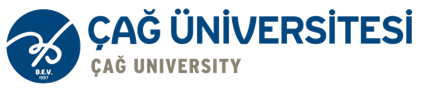 MAKALENİN KÜNYESİ
Makalede kullanılmış olan araştırma yöntemi belirtilecek.
00
MAKALE ANALİZİ
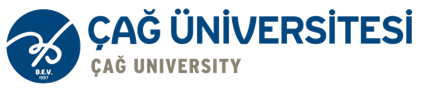 YAZARIN SONUCU
Yazar makalenin sonuç kısmında nelerden bahsetmiş?
Çalışma ile olan bütünlük sağlanmış mı?
Sonuç kısmında bir tartışmaya yer vermiş mi verdiyse bu tartışmada neden bahsedilmiş kısaca açıklanacak
00
MAKALE ANALİZİ
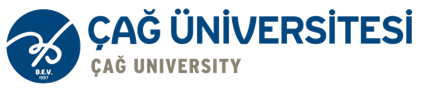 GENEL DEĞERLENDİRME
Sizin makale ile ilgili genel değerlendirmeniz ve izlenimleriniz nelerdir?
YÜKSEK LİSANS 2024-2025
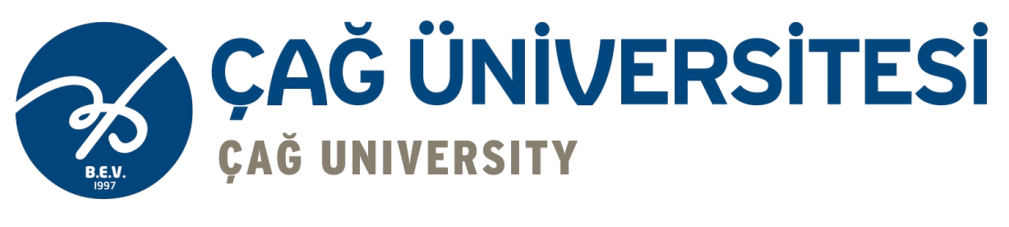 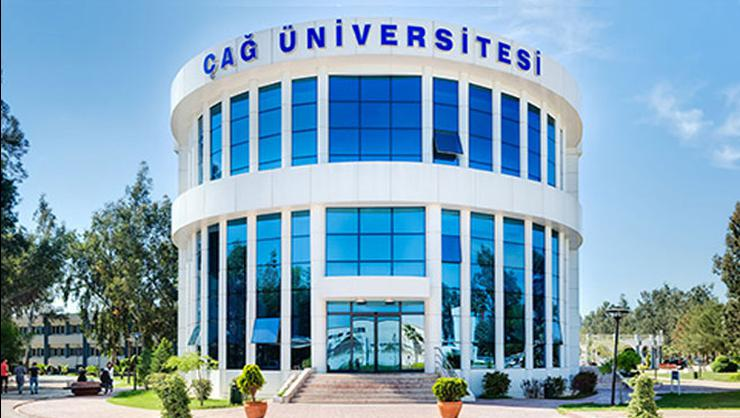 Teşekkürler
Soru – Cevap - Tartışma
Ad Soyad
Mail adresiniz
SOSYAL BİLİMLER ENSTİTÜSÜ